MĨ THUẬT – LỚP 2
SINH NHẬT VUI VẺ 
 Tiết 1


                          NĂM HỌC 2024-2025
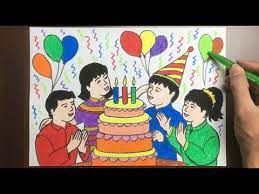 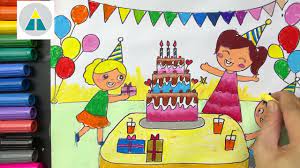 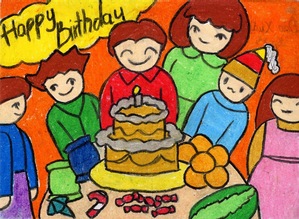 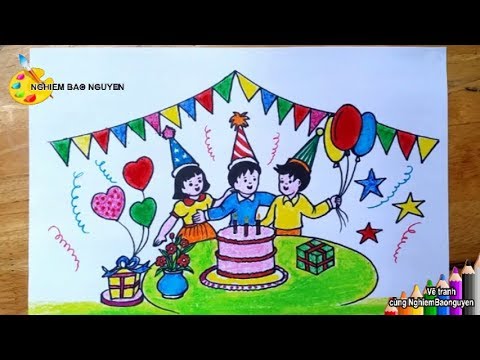 CÁCH VẼ TRANH VỚI CHIẾC BÁNH SINH NHẬT







Bước 1: vẽ hình chiếc bánh sinh nhật            B2:vẽ người thân, bạn bè và đồ vật       







      

                                B3:Vẽ màu tươi vui cho bức tranh
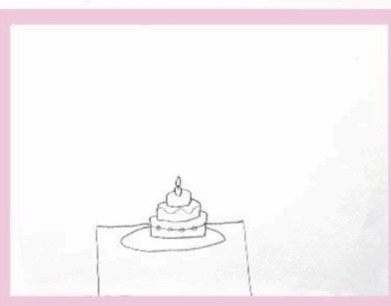 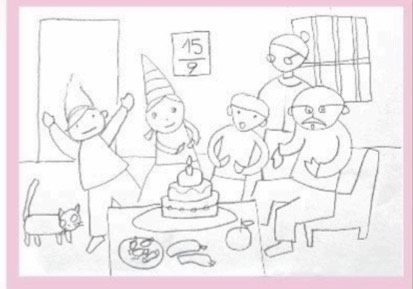 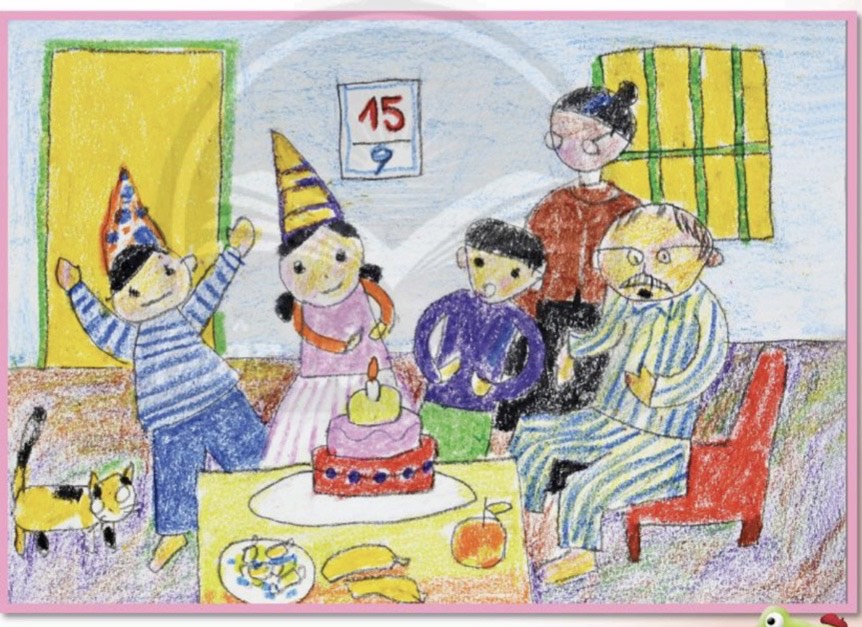 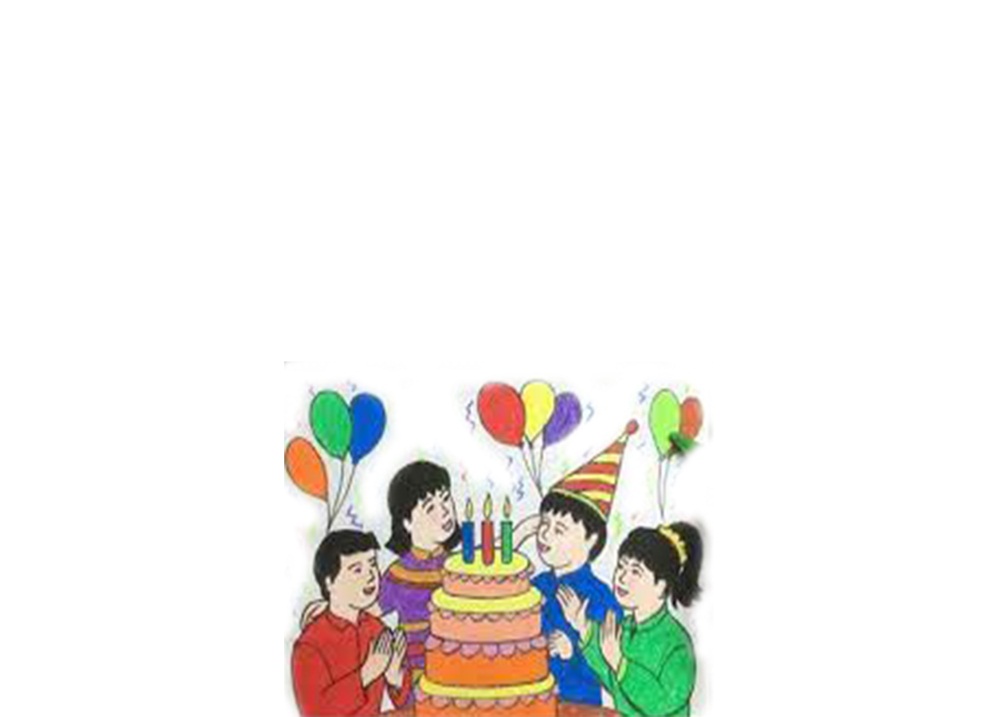 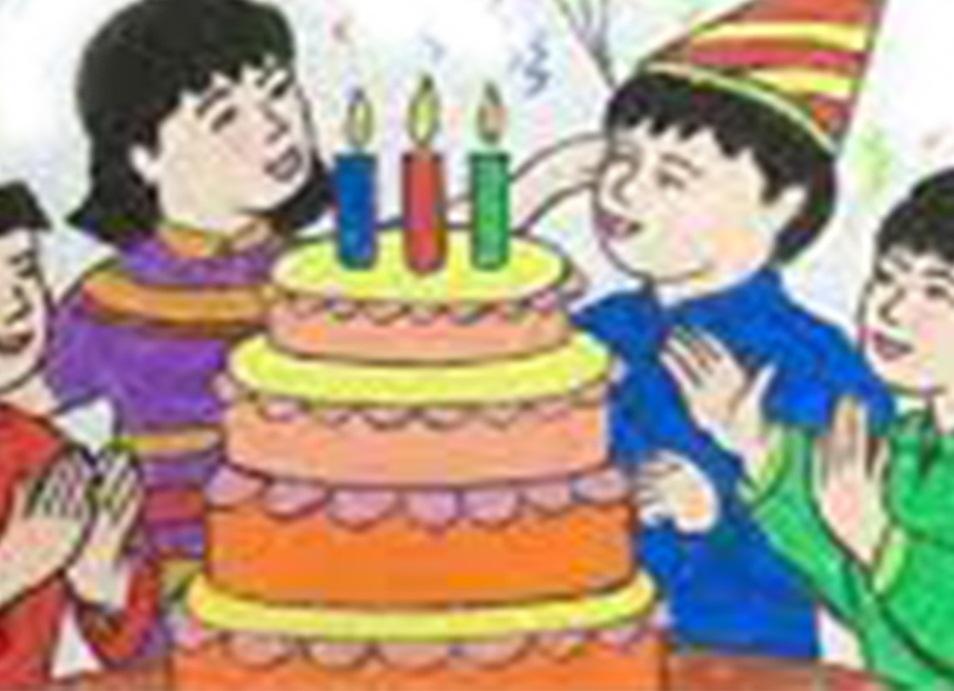 1
2
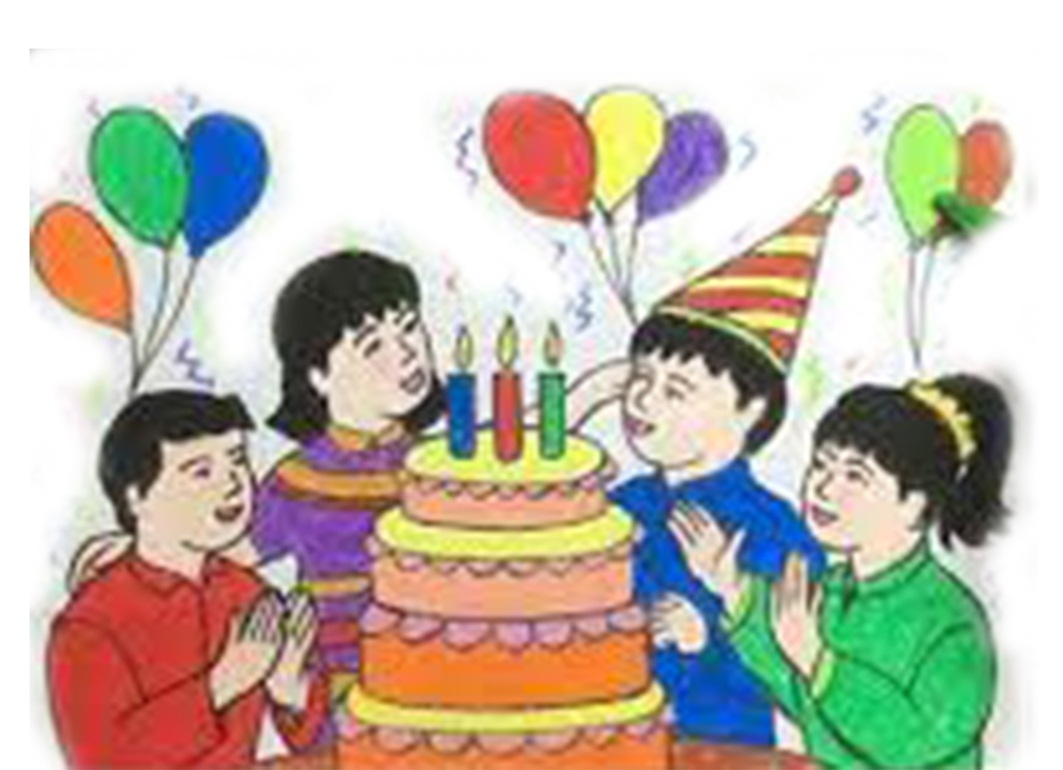 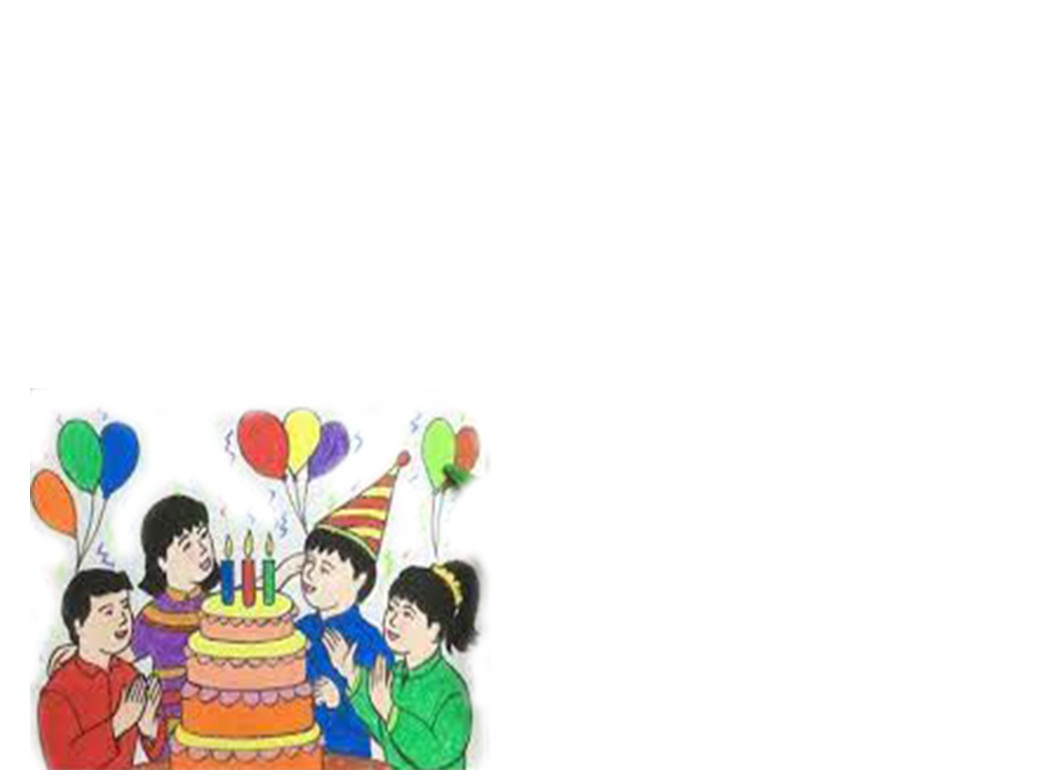 3
4
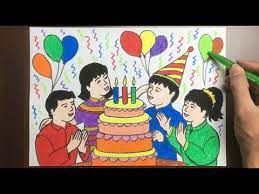 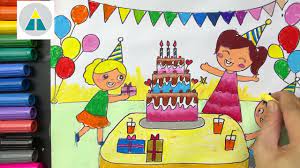 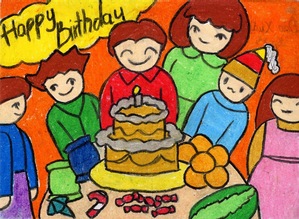 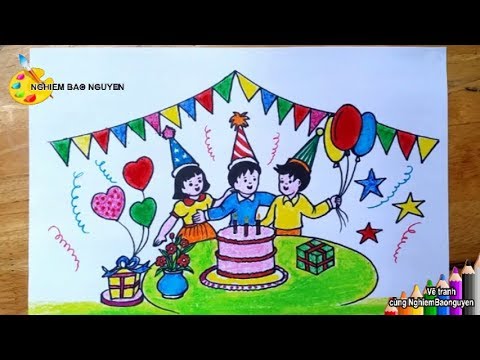 THỰC HÀNH

- Vẽ một bức tranh về buổi sinh nhật vui vẻ theo ý thích
- Vẽ trên giấy A4